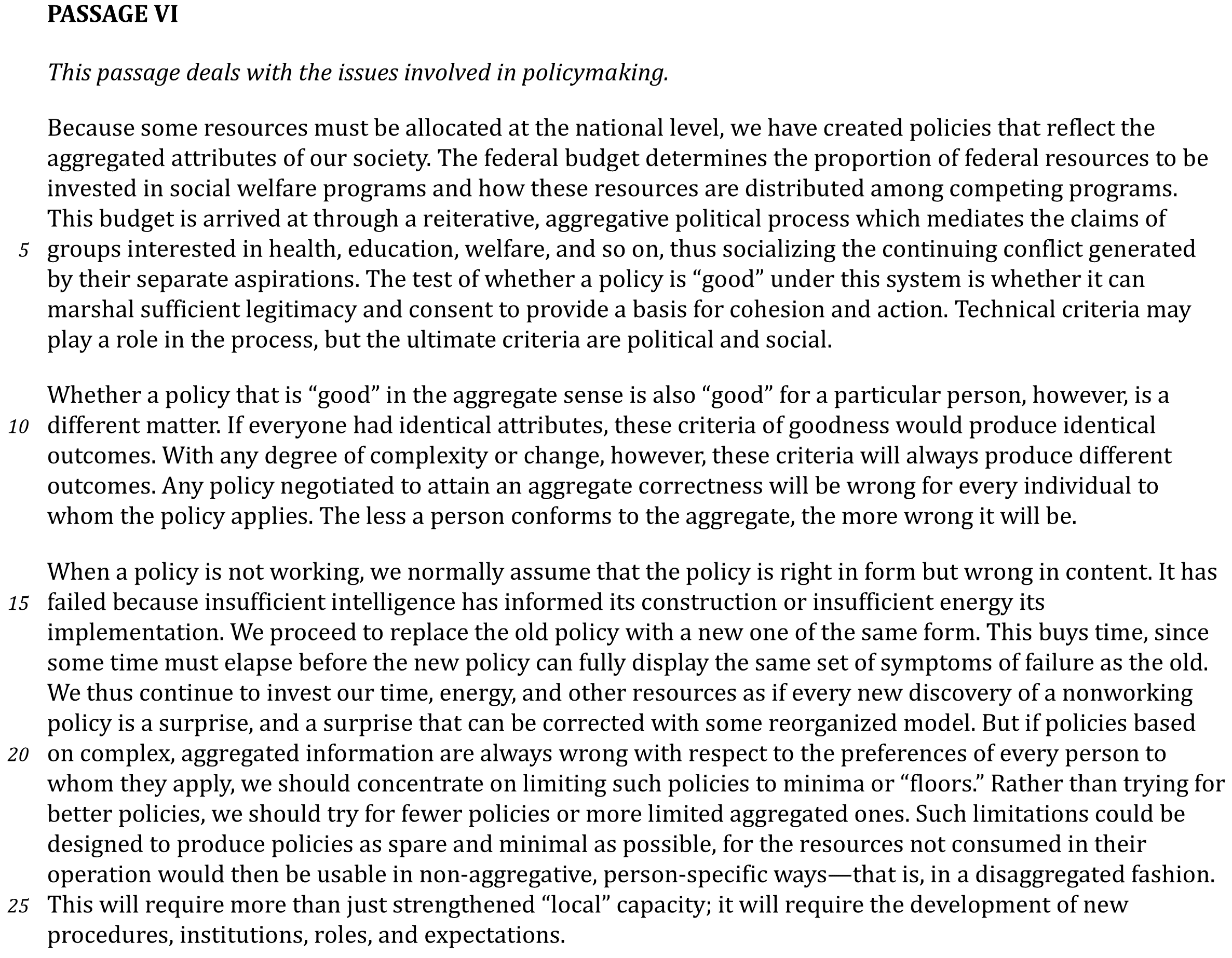 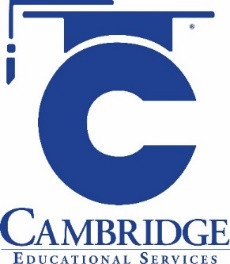 Determine the appropriate meaning of words from figurative or technical contexts Level: Advanced Skill Group: Vocabulary
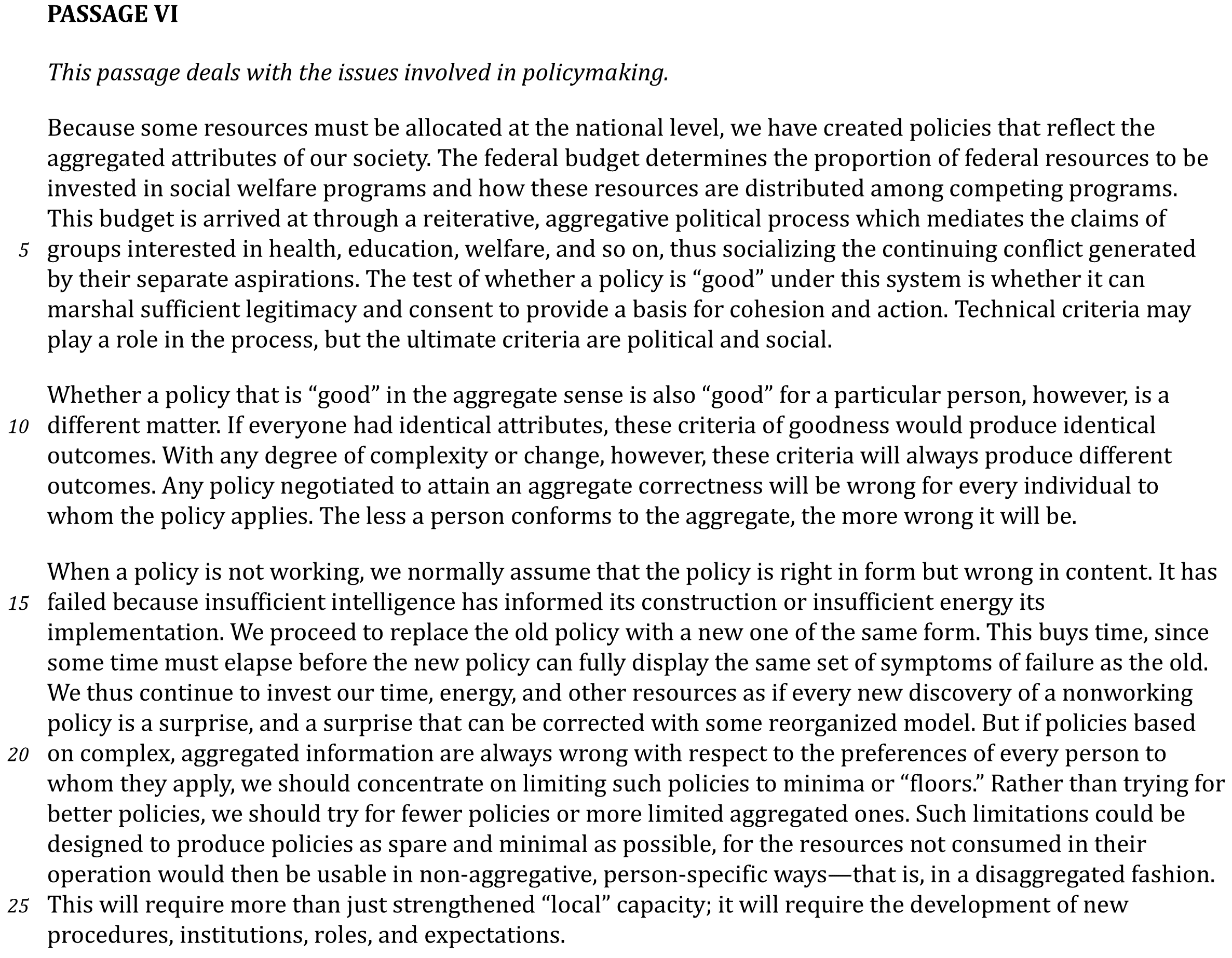 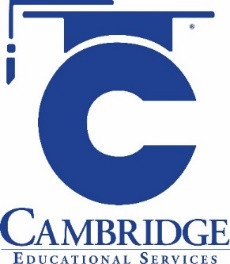 Determine the appropriate meaning of words from figurative or technical contexts Level: Advanced Skill Group: Vocabulary
Use Context Clues
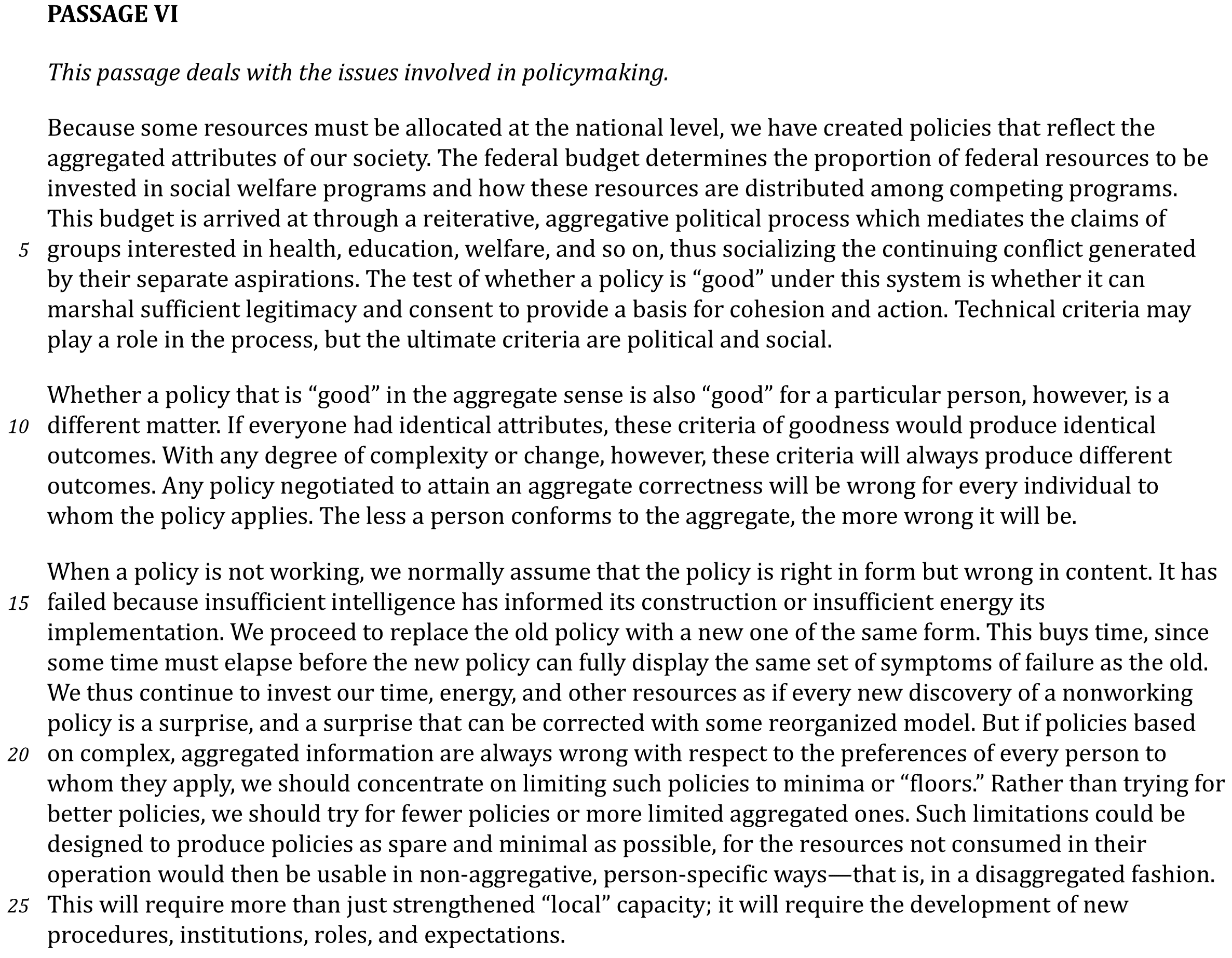 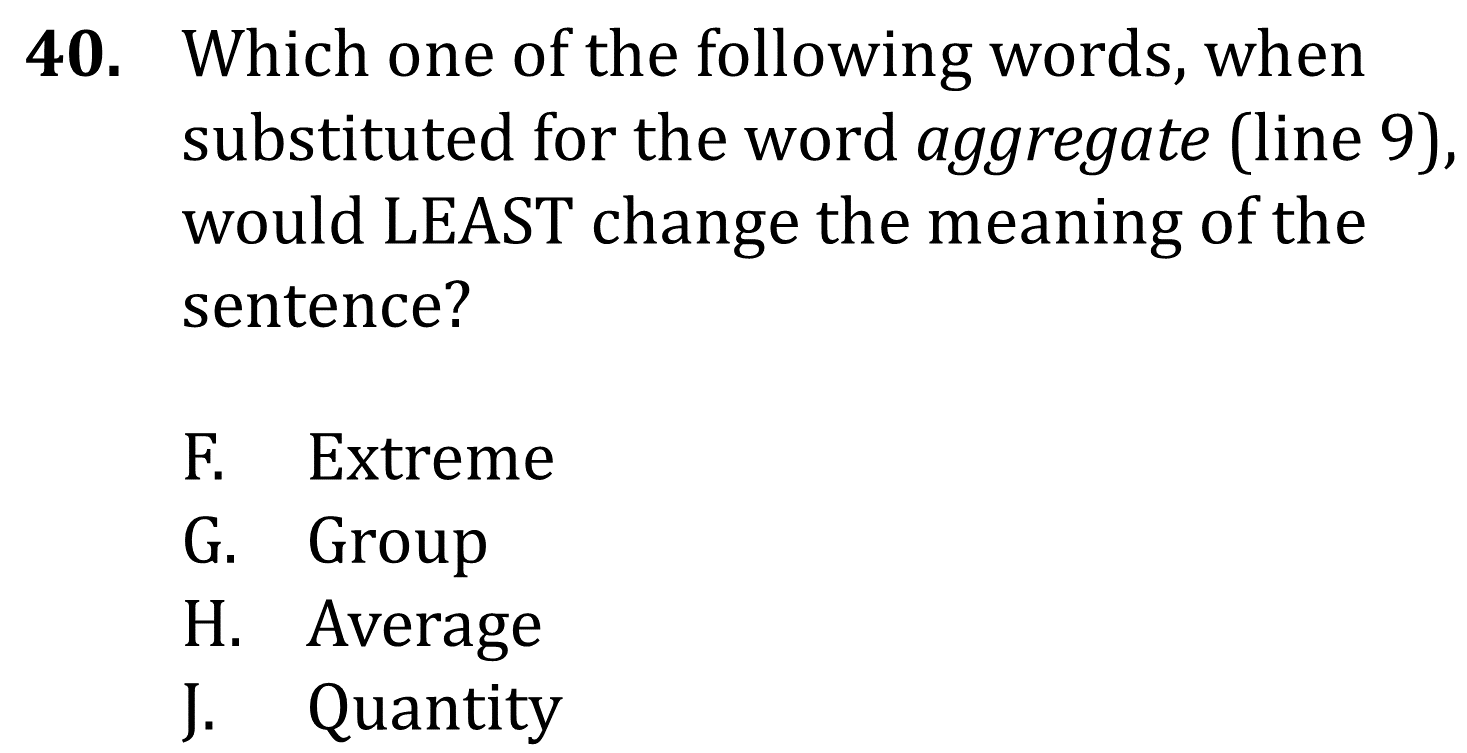 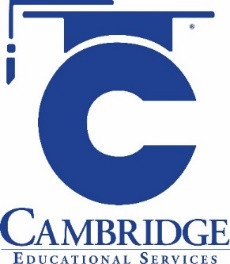 Determine the appropriate meaning of words from figurative or technical contexts Level: Advanced Skill Group: Vocabulary
Use Context Clues
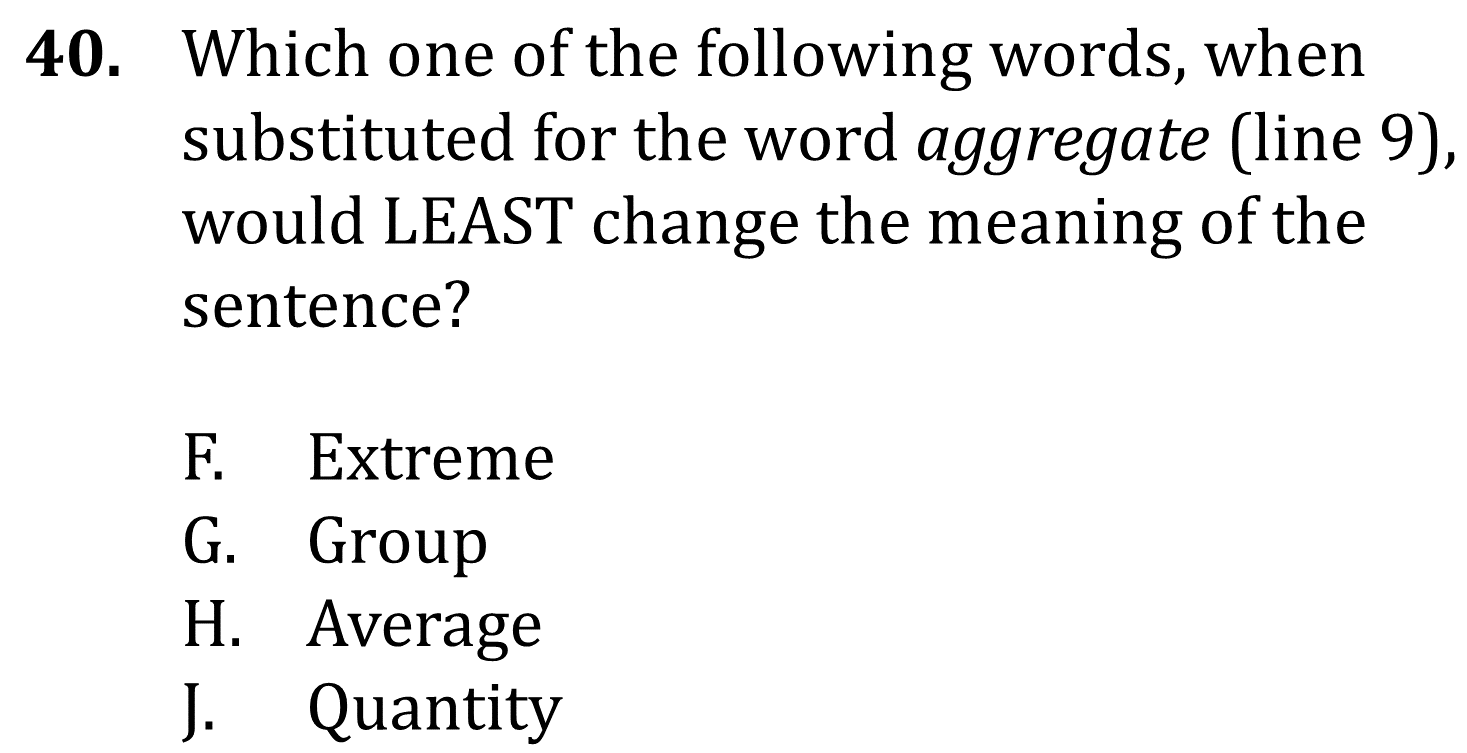 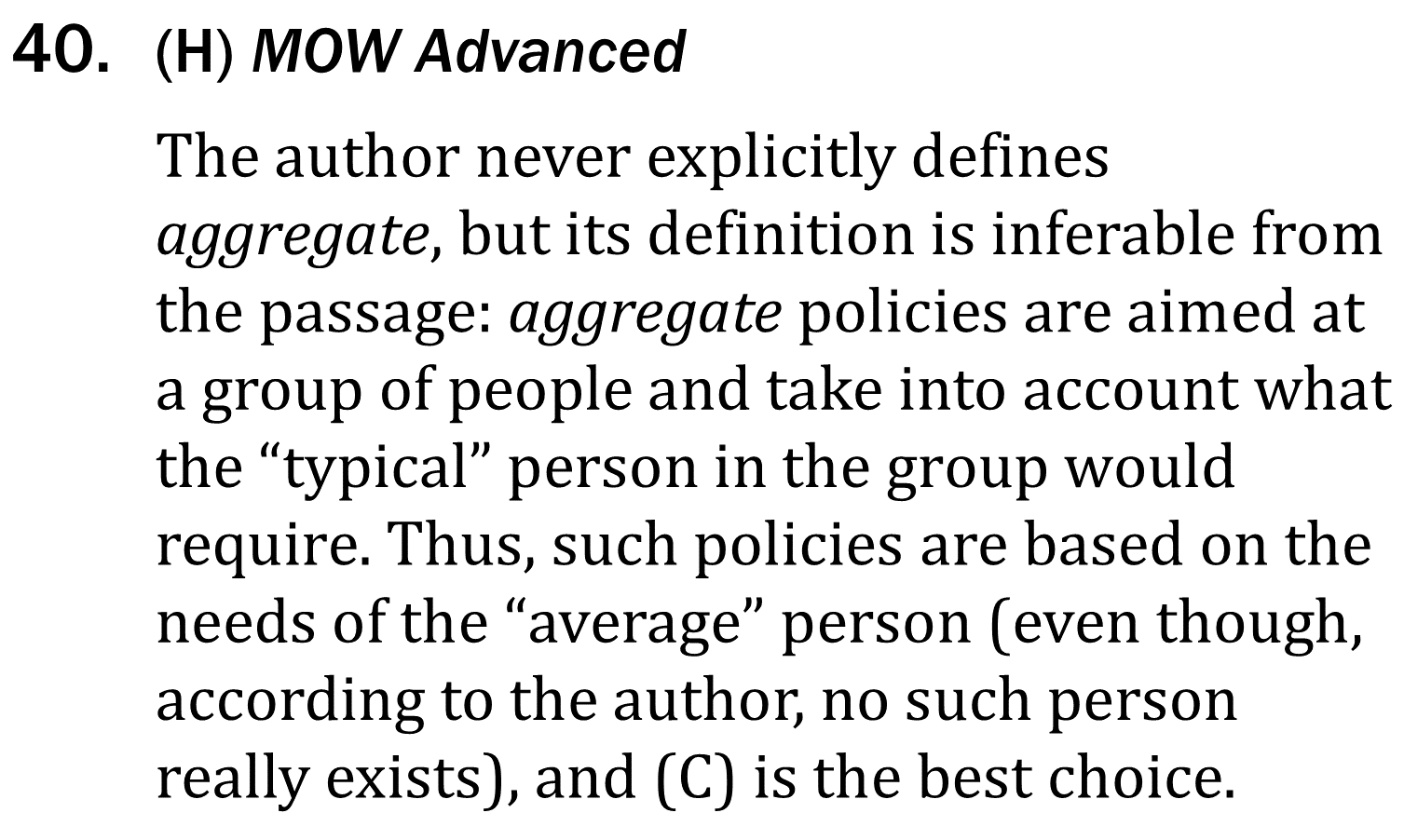 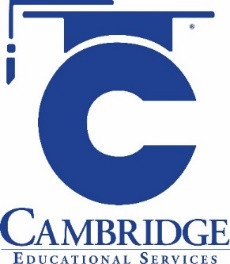 Determine the appropriate meaning of words from figurative or technical contexts Level: Advanced Skill Group: Vocabulary